Дарить людям радость. Мир наших увлечений.
КОЛЛЕКТИВНО – ТВОРЧЕСКОЕ ДЕЛО
5 В КЛАСС
РУКОВОДИТЕЛЬ
ЛЕЗГОВКА Е.В.
МБОУ СОШ №2им. А.С.ПУШКИНАг.МОЗДОК
2015 г.
Цели:
Сплочение и развитие классного коллектива.
Формирование у учащихся интеллектуального и  эстетических потенциалов.
Овладение практическими умениями и навыками в творческой деятельности.
Развитие самооценки учащихся, и их творческой активности.
Подготовительный этап:
Составили план творческих работ.
Распределили обязанности учащихся класса.
Подготовили поделочный материал для работы.
Реализовали свои идеи согласно календарному плану.
Организовали выставку декоративно – прикладного творчества для учащихся.
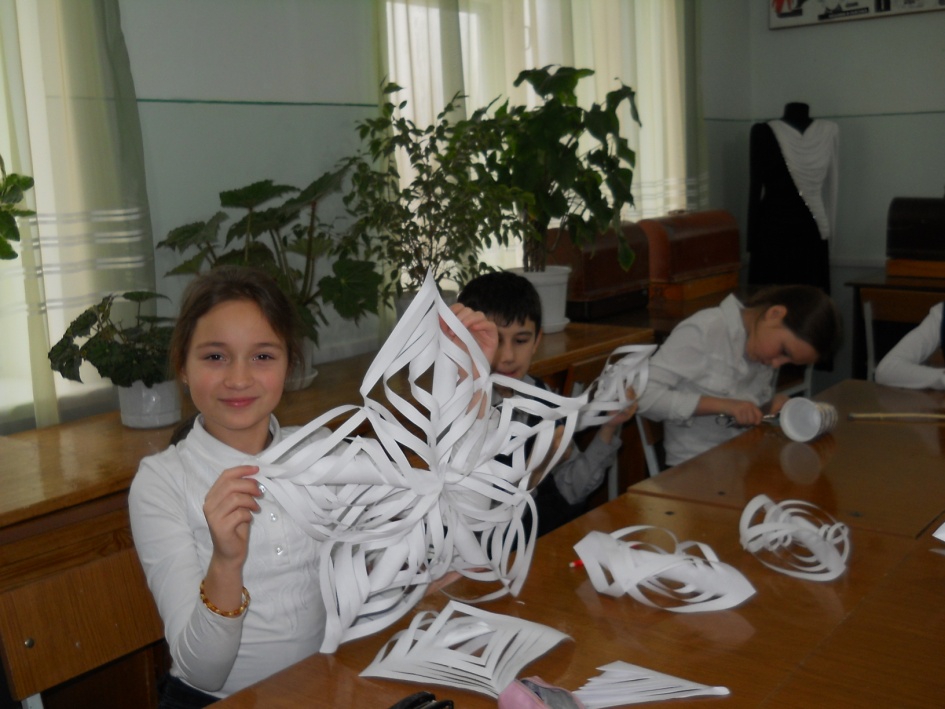 Подготовили снежинки для украшения школы.
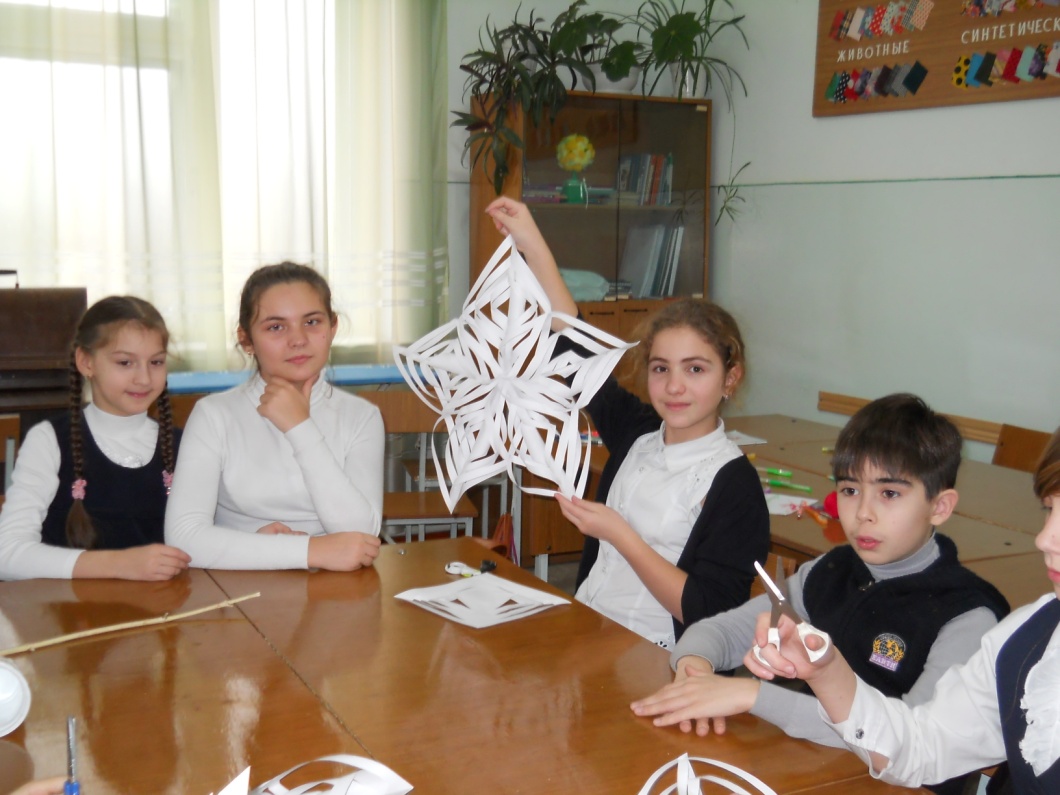 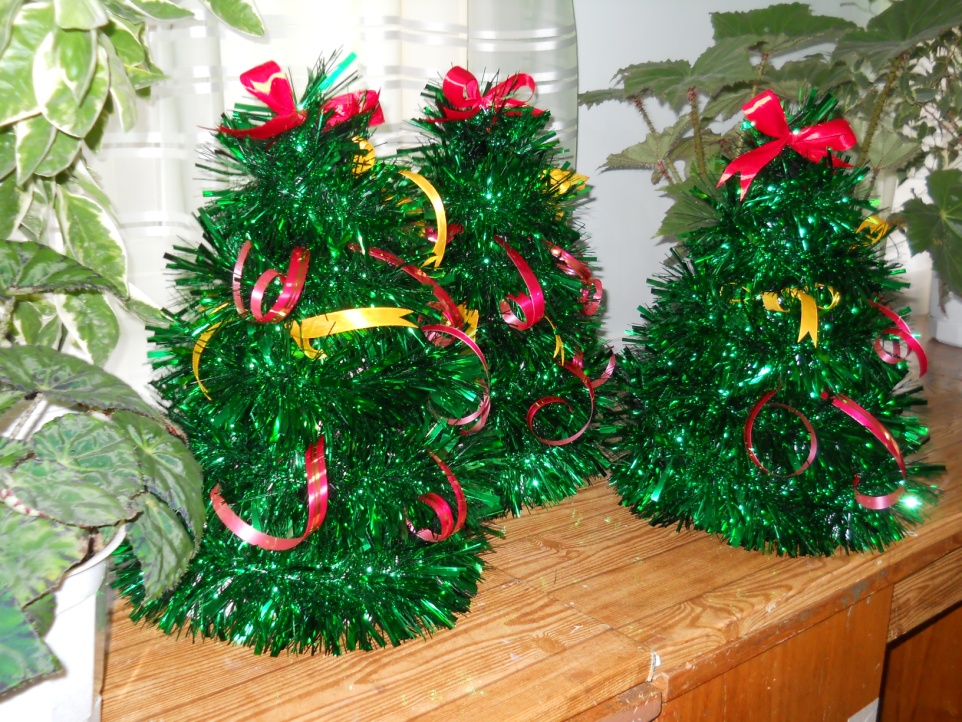 Подготовили новогодние подарки для близких.
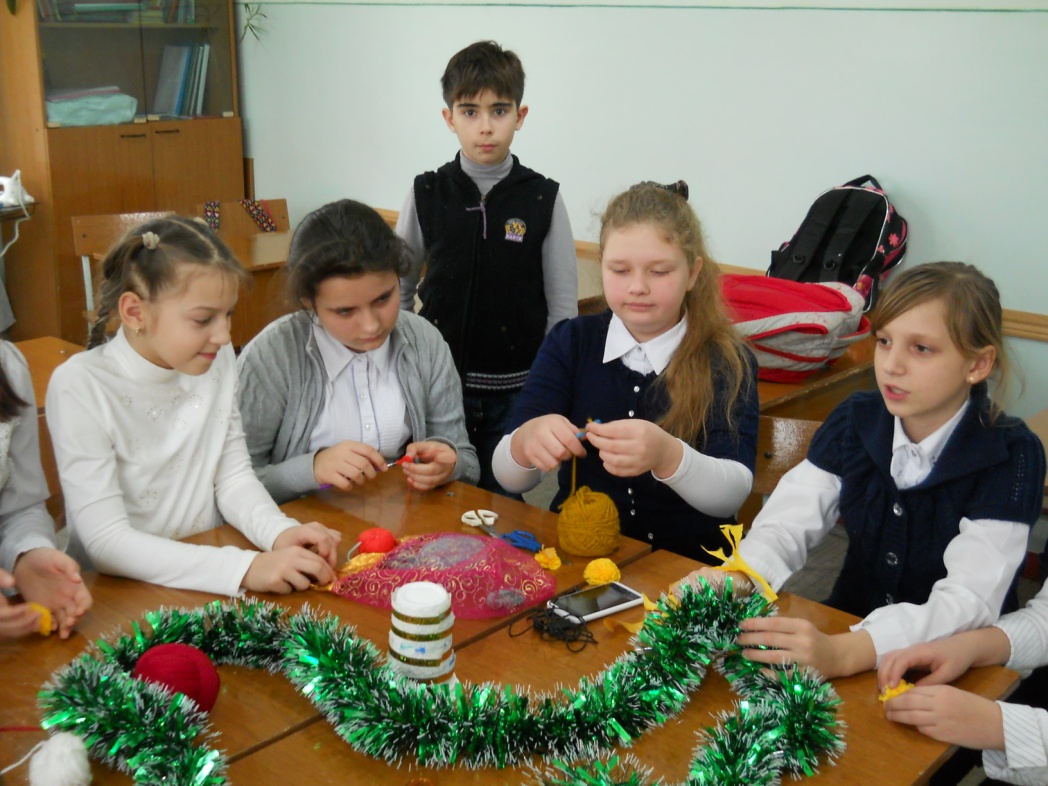 Многие учащиеся, в процессе нашей работы, раскрыли в себе творческие способности.
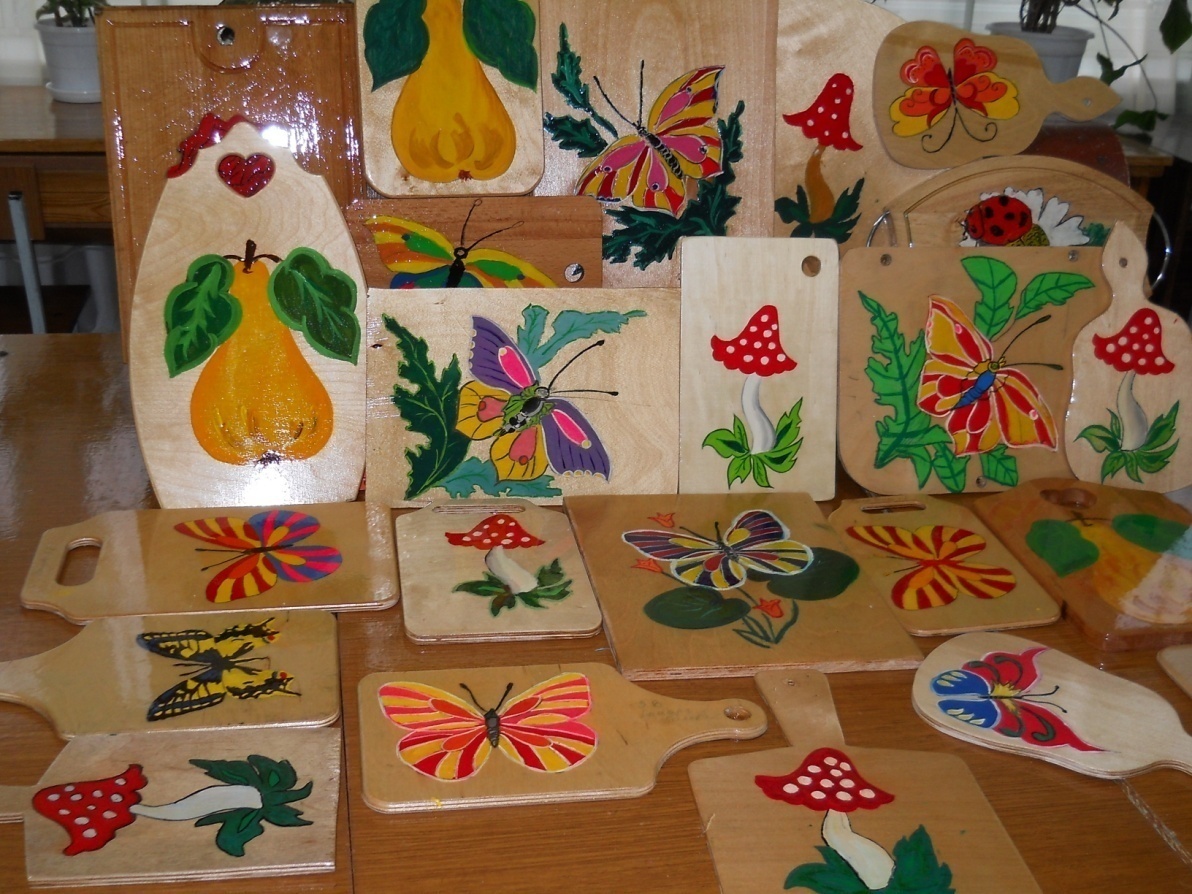 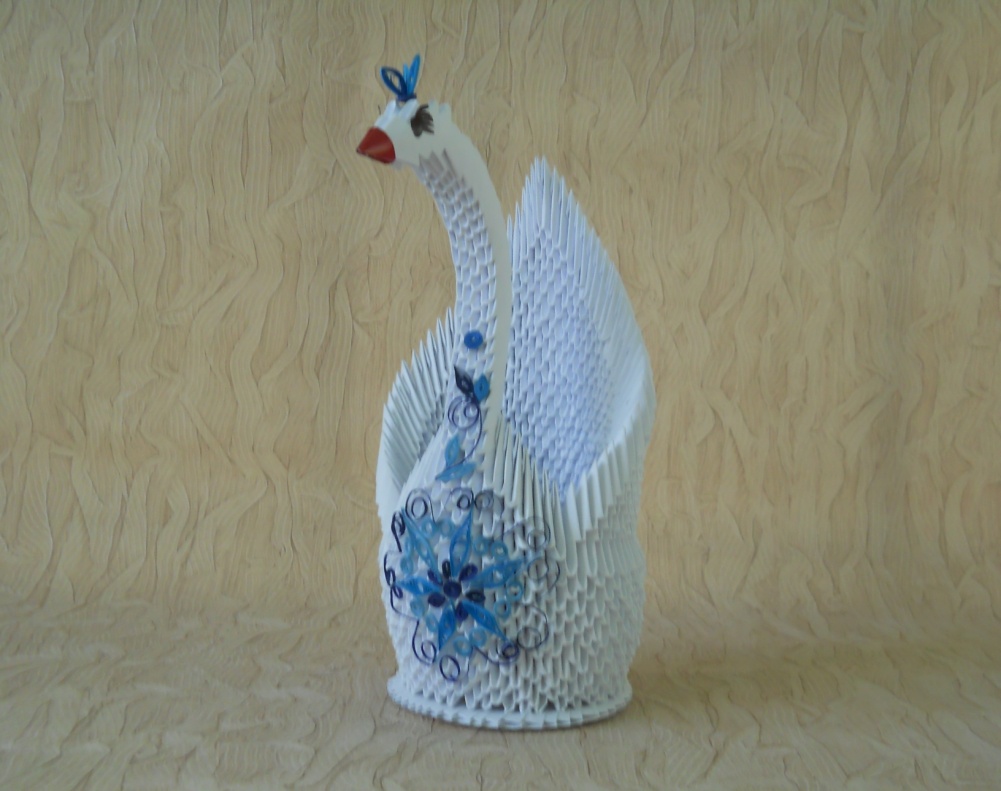 Творческие достижения учащиеся продемонстрировали на выставке ДПИ.
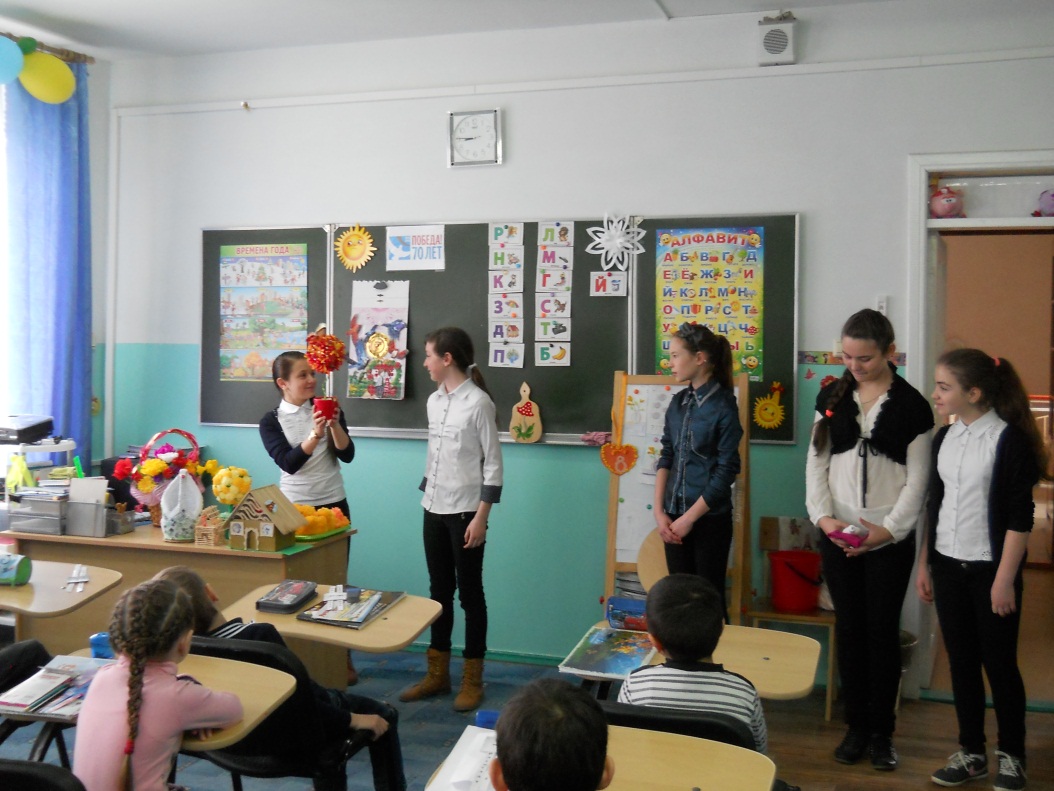 Учащиеся класса провели мастер-класс для детей по изготовлению игрушки
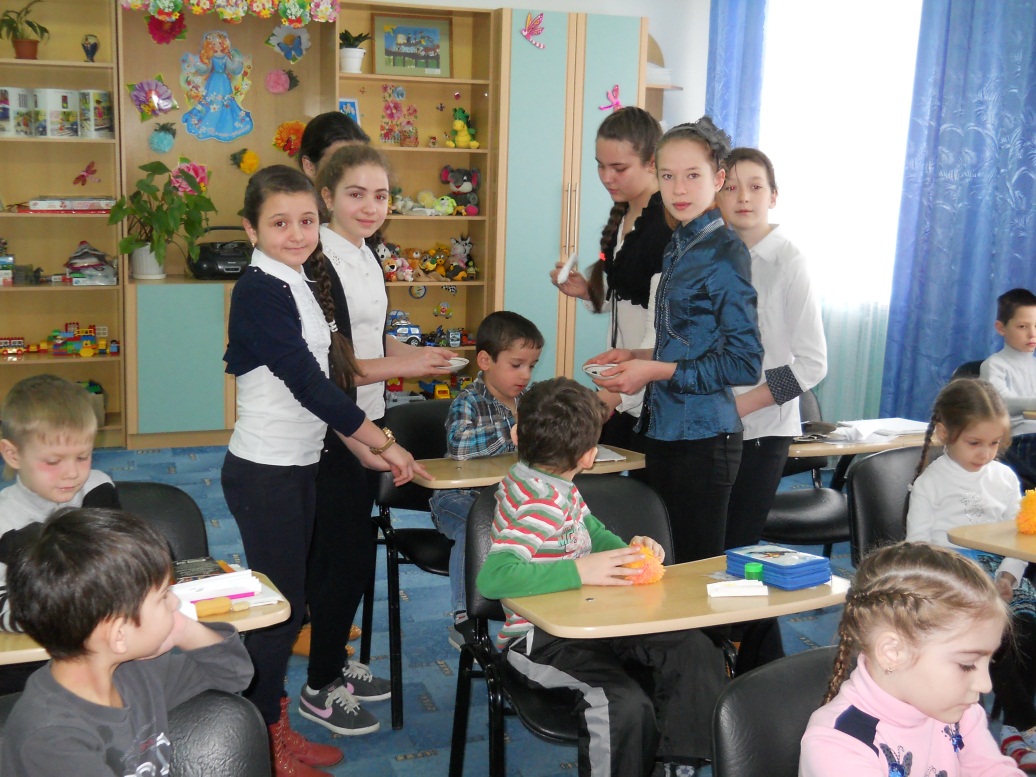 После выставки учащиеся класса подарили детям игрушки, изготовленные совместно.
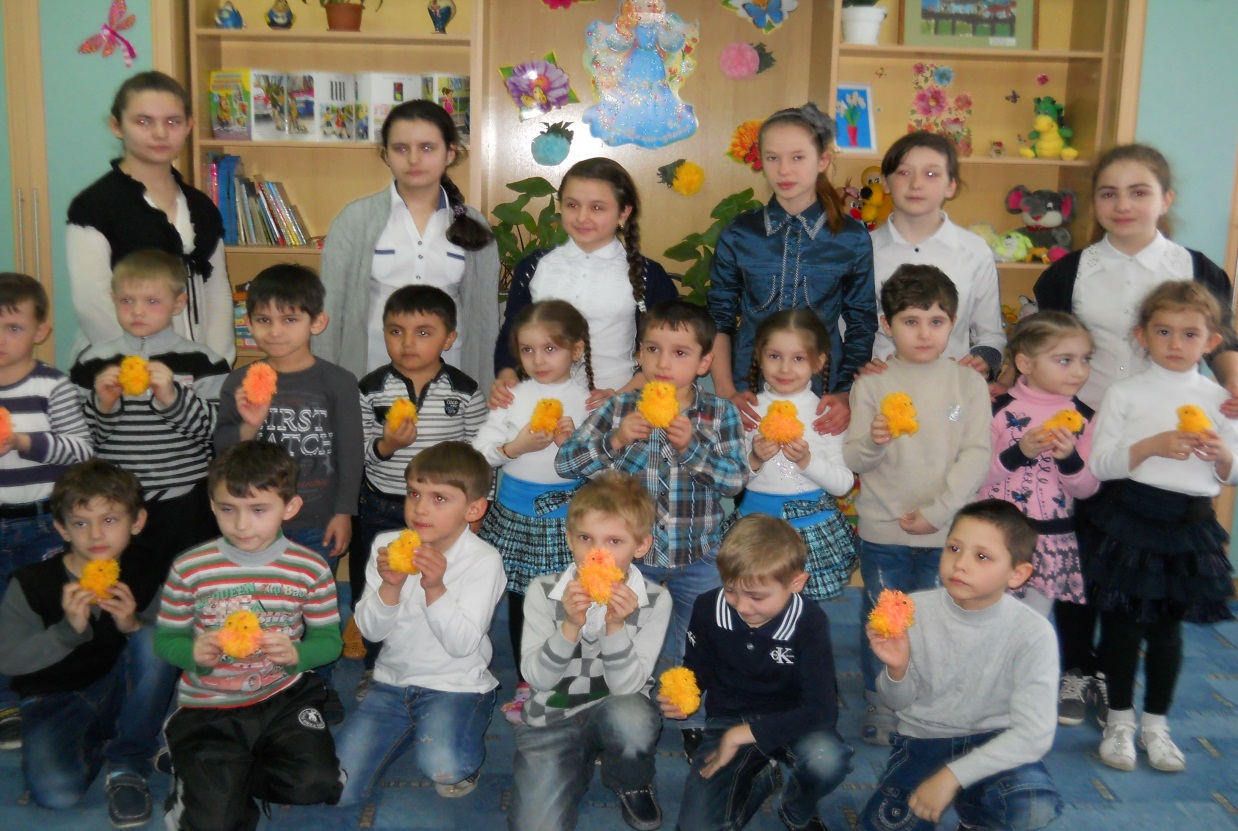 Мы счастье всем добудем, Волшебники удачи…Дарите радость людям! Чтоб стать самим богаче, Дарите радость людям.
Благодарим за внимание!
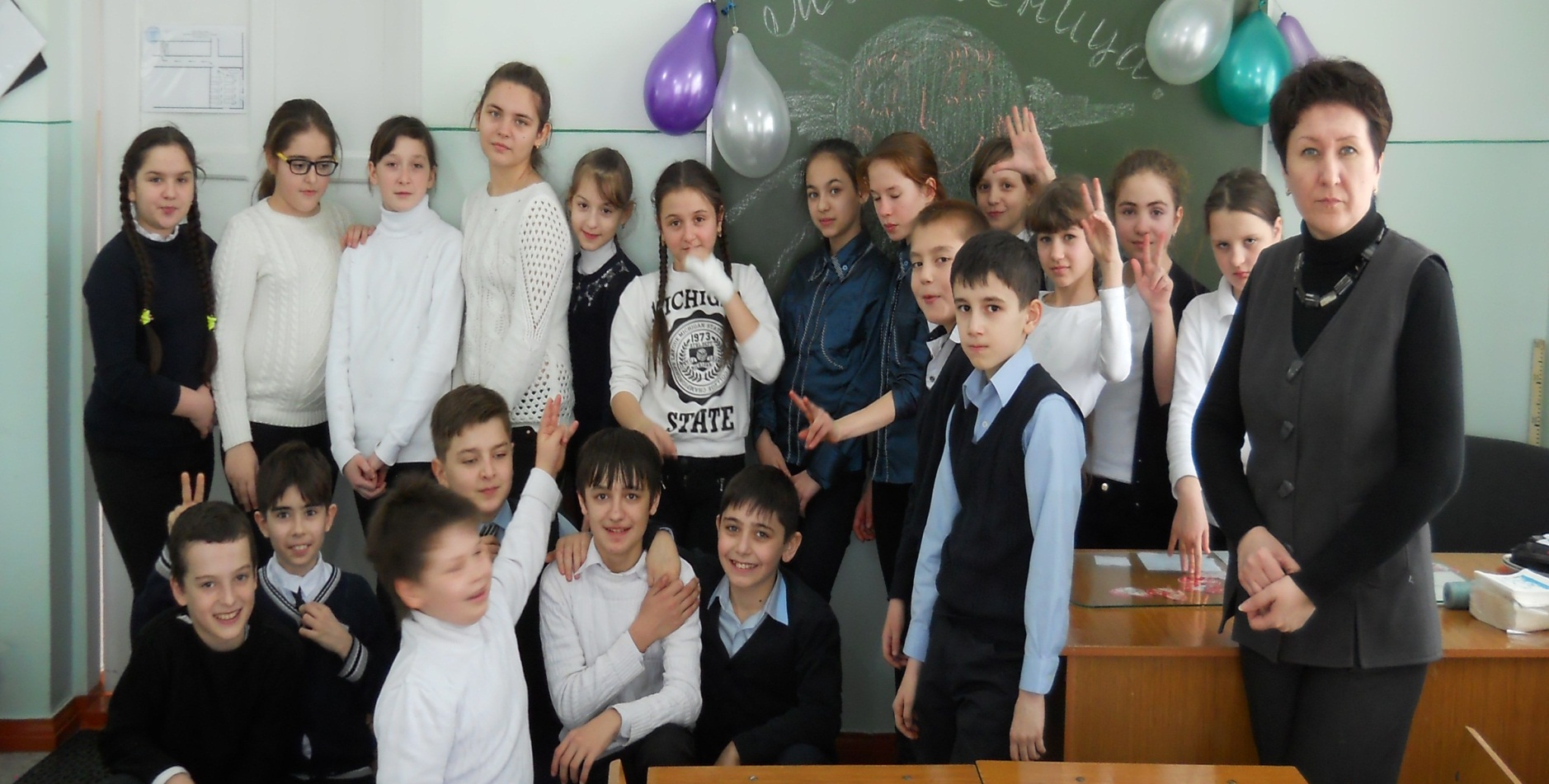